都市防災総合推進事業の概要
国土交通省 都市局 都市安全課
令和６年４月更新
都市防災総合推進事業の概要
避難地・避難路等の公共施設整備や避難場所の整備、避難地・避難路周辺の建築物の不燃化、木造老朽建築物の除却及び住民の防災に対する意識の向上等を推進し、防災上危険な市街地における地区レベルの防災性の向上を図る取組を「都市防災総合推進事業」（防災・安全交付金の基幹事業）により支援
○ 地区要件
○ 都市防災総合推進事業の概要
事業主体：市町村、都道府県 等
※２：南海トラフ特措法又は日本海溝・千島海溝特措法に基づく津波避難対策緊急事業計画に　
　　　　位置付けられ、一定の要件を満たす避難場所、避難路の整備については国費率2／3
※３：地震防災対策強化地域、南海トラフ地震防災対策推進地域、日本海溝・千島海溝周辺
　　　　海溝型地震防災対策推進地域
※４：地域防災計画や市町村マスタープラン等の上位計画に記述された事前復興の取組内容
　　　　を踏まえた事前復興まちづくり計画を策定しており、当該計画に基づく事業を実施する市町村
※５：予算の範囲内での支援
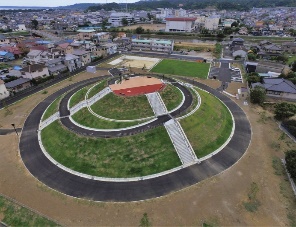 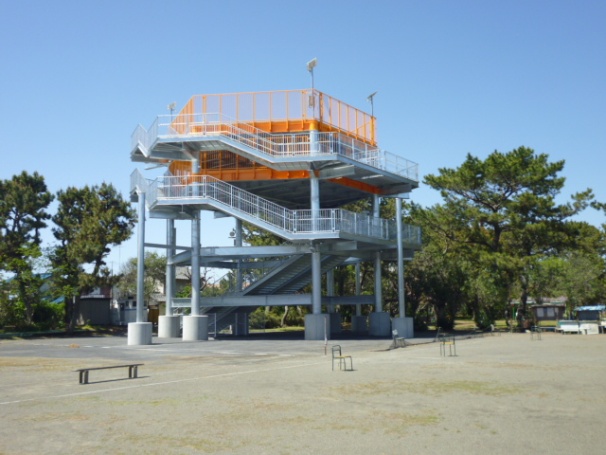 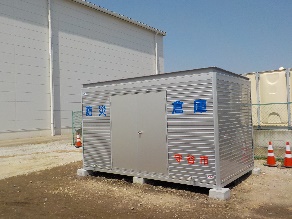 津波避難タワー
避難地（高台）
防災備蓄倉庫
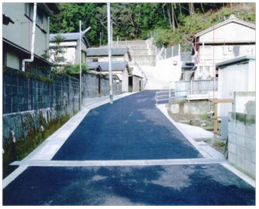 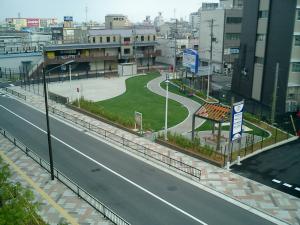 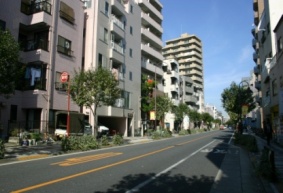 ※１：事業者が地方公共団体以外の場合については、下記の通り
　　　　　・①、③、⑤(地区緊急避難施設に限る)、⑦、⑧(復興まちづくり支援施設整備助成に限る)については、
　　　　　　地方公共団体の補助に要する費用の1／2又は当該事業に要する費用の1／3のいずれか低い額
　　　　　・⑤を防災街区整備推進機構が行う場合については、地方公共団体の補助に要する費用の1／2
　　　　　・⑥の工事費については、当該事業に要する費用の１／２
避難場所に向かう避難路
避難地（防災公園・延焼防止）
沿道建築物の不燃化